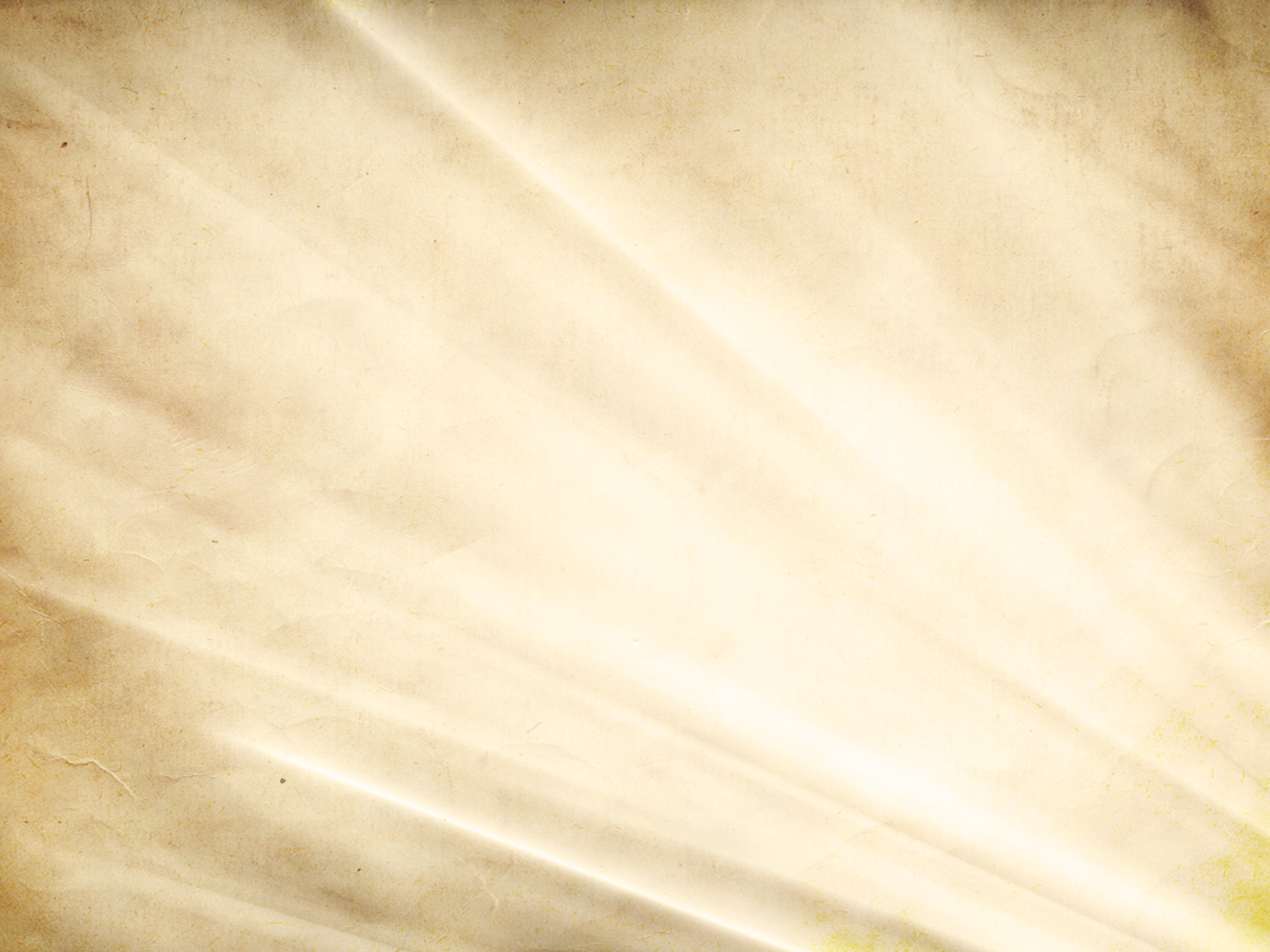 Hebrews 6:17–20
17 So when God desired to show more convincingly to the heirs of the promise the unchangeable character of his purpose, he guaranteed it with an oath, 18 so that by two unchangeable things, in which it is impossible for God to lie, we who have fled for refuge might have strong encouragement to hold fast to the hope set before us. 19 We have this as a sure and steadfast anchor of the soul, a hope that enters into the inner place behind the curtain, 20 where Jesus has gone as a forerunner on our behalf, having become a high priest forever after the order of Melchizedek.
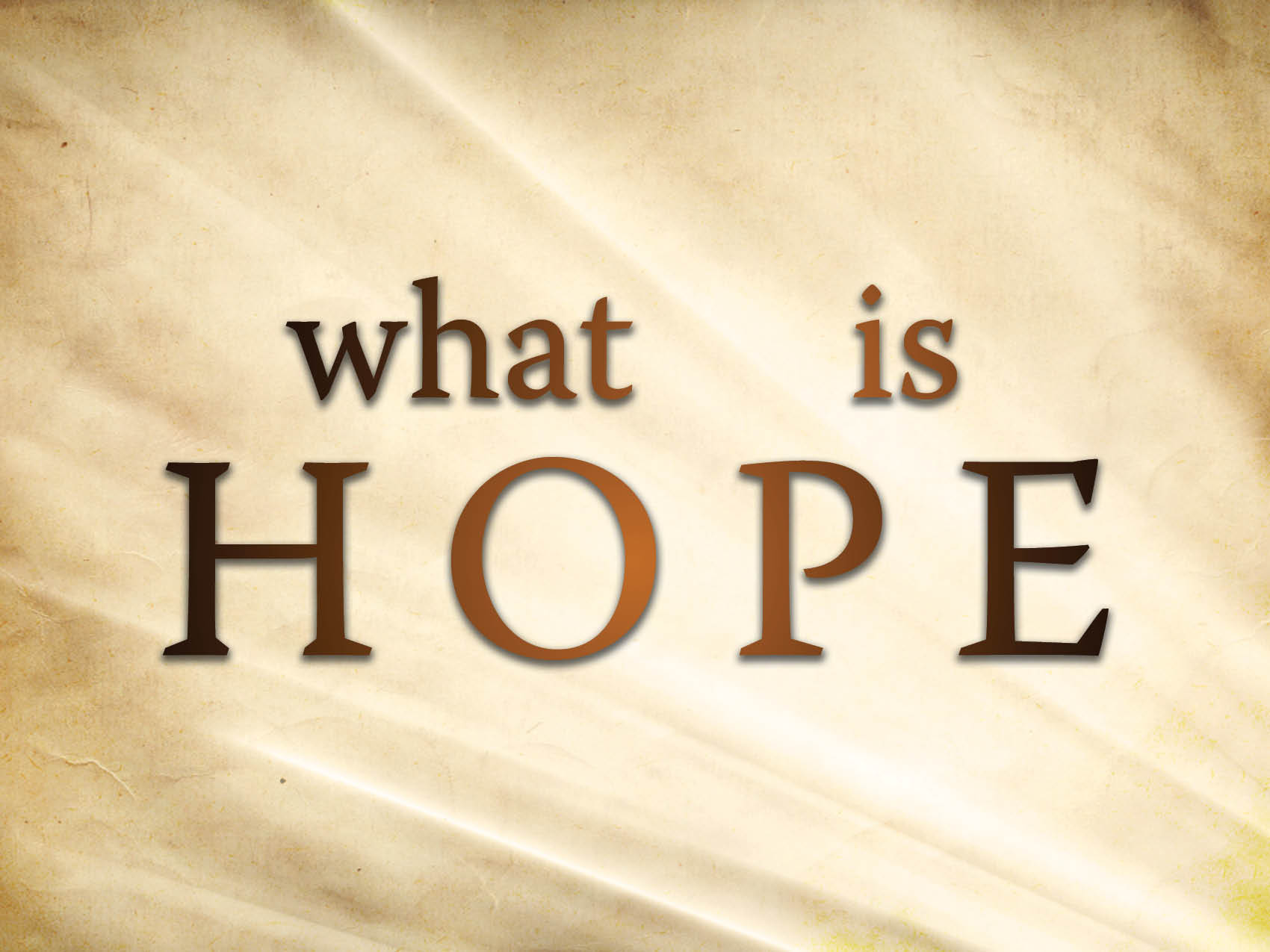 What is hope?
Hope is expectation and desire.
Hebrews 6:13–18
Philippians 3:12–14
2 Timothy 4:6–8
What is hope?
Hope is an anchor.
Hebrews 6:19
Psalm 27:13
What hope does….
Hope causes you to live in holiness.
Hebrews 6:1–3
1 Peter 1:13–16
Colossians 3:2
Colossians 1:13–14
What hope does….
Hope causes you to walk in fear.
Hebrews 6:4–8
1 Peter 1:17
Hope causes you to see Jesus. 
Hebrews 6:9–12
1 Peter 1:18–21